the art of curriculum design:
Through the use of a curriculum wheel
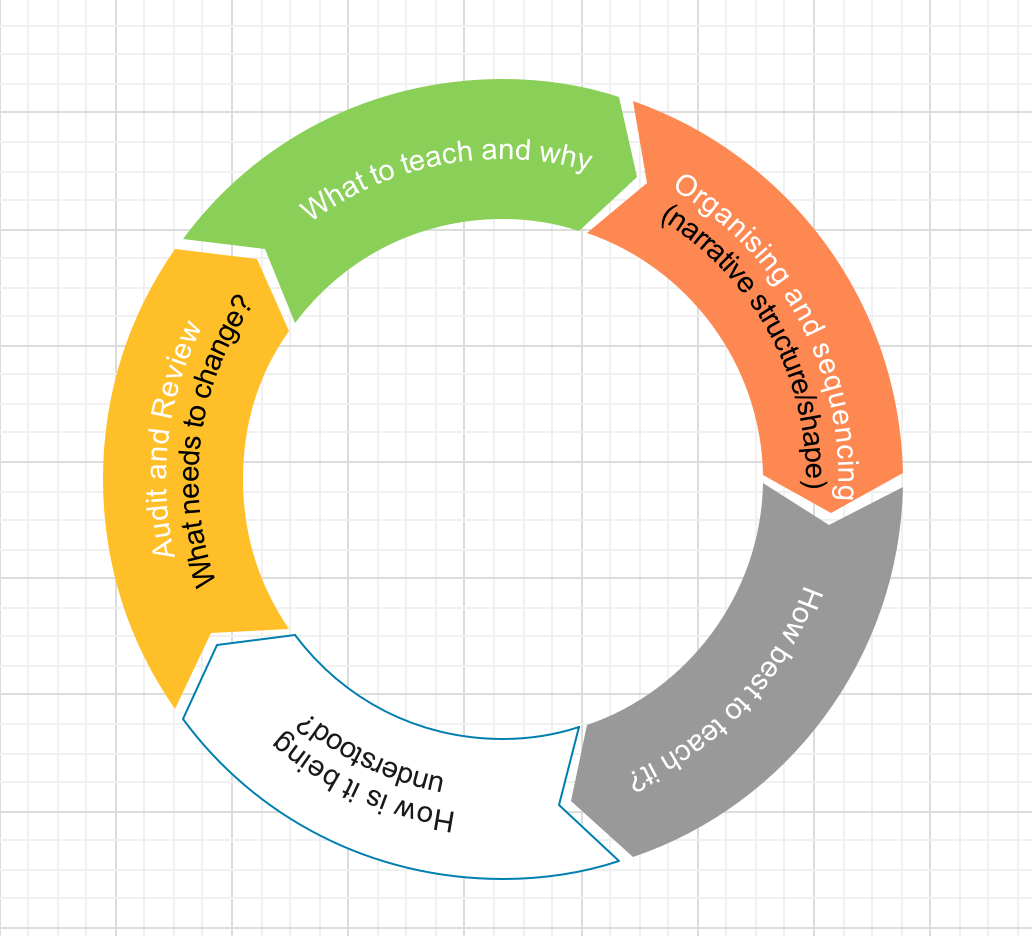 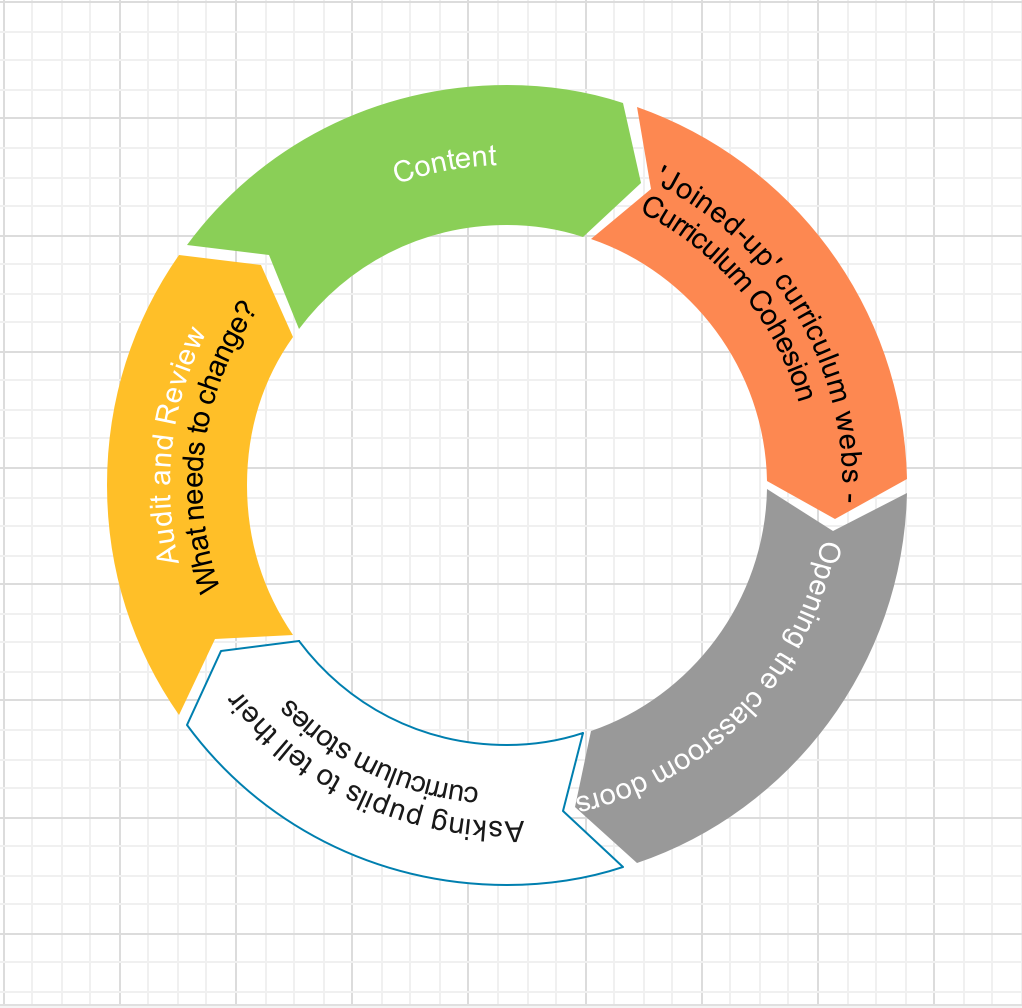 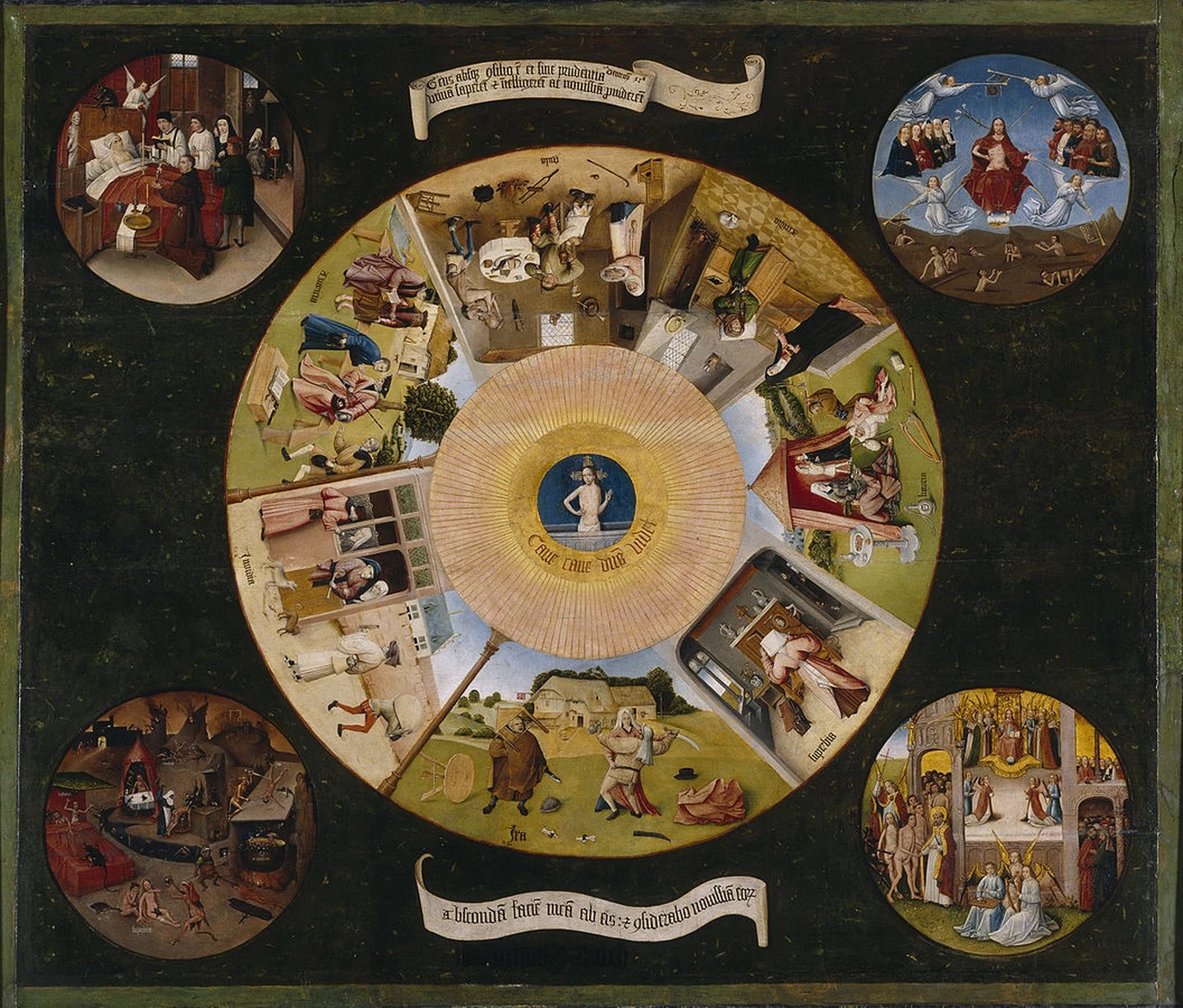 curriculum continuum
Where are you on the continuum?
Where are you on the continuum?
Teacher Autonomy
Scripted lessons
1          2          3          4          5          6          7          8          9          10
Teacher Autonomy
Scripted lessons
1          2          3          4          5          6          7          8          9          10
Free
Robotic
Where are you on the continuum?
Anarchy
Authoritarian
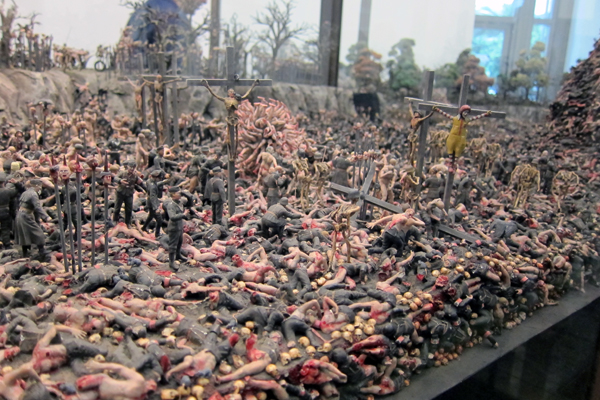 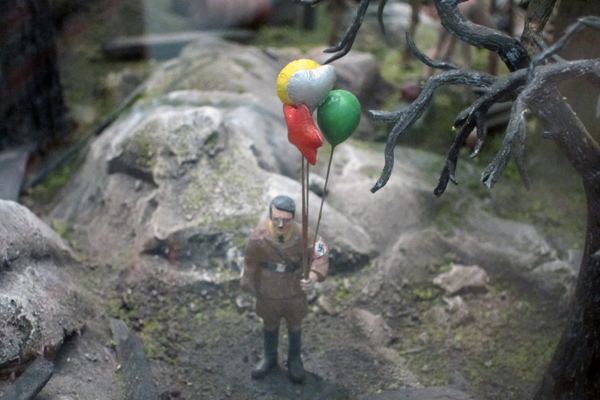 curriculum cohesion
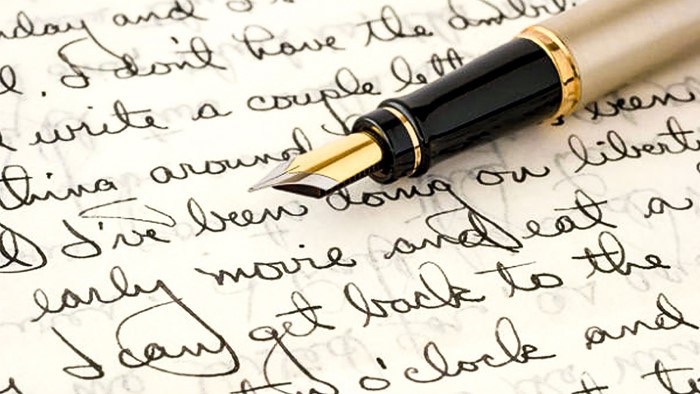 JOINED-UP CURRICULUM
Agreed vision for progress through curriculum.
Agreed terminology.
‘This is the way we do things here’ 
Essentially collaborative within and across disciplines
relay
Handing the baton on…
Each teacher knows the rest of the story, they are presenting a chapter…
Can refer forwards and backwards… and across…
collaborative culture
forming the teams
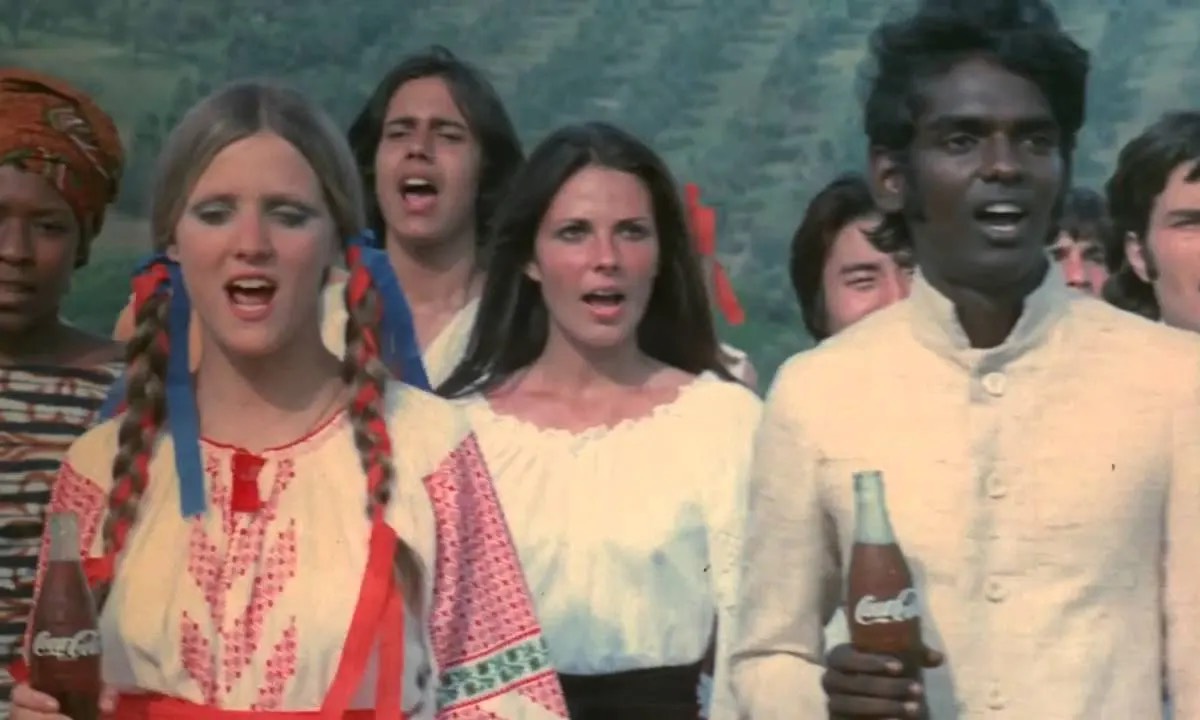 curriculum wheel
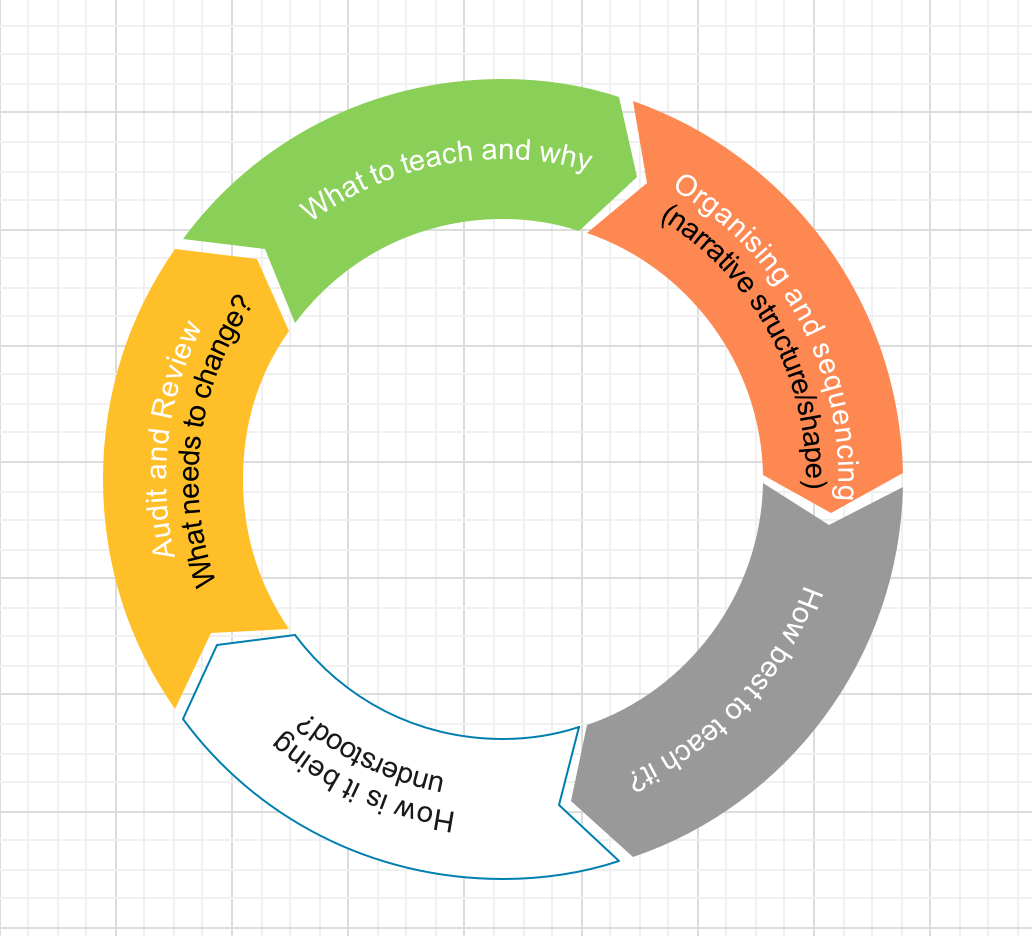 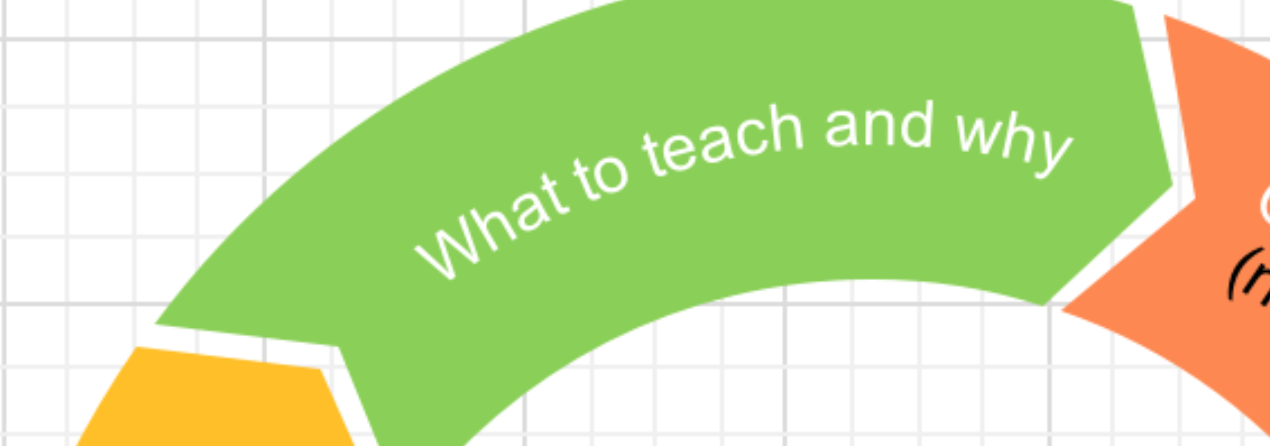 What to teach and why?
why?
w.e.b. dubois
the talented tenth
Men shall we make only as we make manhood the object of the work of the schools - intelligence, broad sympathy, knowledge of the world that was and is, and of the relation of men to it - this is the curriculum… which must underlie true life… the object of true education is not to make men carpenters, it is to make carpenters men.
washington et al, 1903, the negro problem, pp 33-34, 63
A Talk to Teachers
James Baldwin
The purpose of education... is to create in a person the ability to look at the world for himself, to make his own decisions, to say to himself this is black or this is white... [this] is the way he achieves his own identity.
Article. By James Baldwin. October 16, 1963.
what?
the best
powerful knowledge
cultural literacy
cultural capital
Teach cultural mobility
Athena vs the machine
…Instead of assuming that a person can only have one perspective on the world… cultural mobility accepts that we have more than one way of being in the world… Curriculum opens up a wide variety of perspectives to one and all…
Identity vs Knowledge
Should your curriculum be:
Local
National
International
Encyclopaedic
Cosmopolitan
Perspectival 
Dialectical
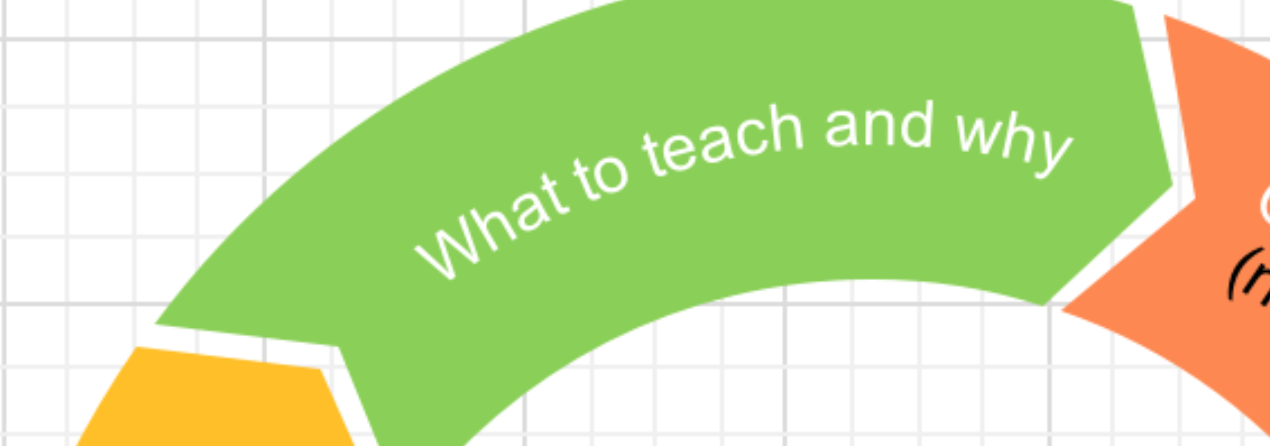 Knowledge, Skills and Competencies
Novice 				Expert
futbol de salao (“soccer in the room”)
The ball is smaller and heavier—creating more control. The field is tiny—putting a premium on vision, anticipation, and quick, accurate passes. The play is lightning-fast—forcing players to anticipate and adapt. Futbol de salao uses deep practice to build skills at high velocity.
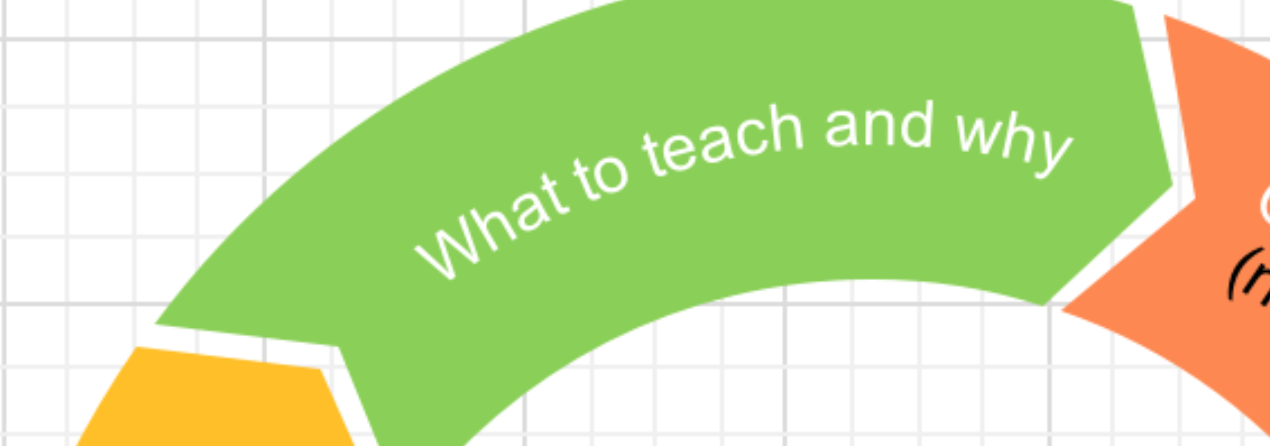 culture, knowledge and decolonisation
Aijaz Ahmad
The Politics of Culture
Culture… is not an arena for harmonious unfolding of the National Spirit, as is often supposed by those who borrow their nationalist vocabulary from German Romanticism. Nor is ‘Culture’ simply a zone of the aesthetic. It is a field, rather, of contention and conflict, among classes and among other social forces that struggle for dominance.
Aijaz Ahmad
The Politics of Culture
Every nation has at any given time not one culture but several, and these contentions take not only the benign form of ‘unity in diversity’, as our nationalism presupposes, but also as unity of opposites. In today’s context, then, we have to reject certain kinds of cultural nationalism and fashion for ourselves a different kind.
Chimamanda Ngozi Adichie:
From: we should all be feminists
Culture functions ultimately to ensure the preservation and continuity of a people. 
In my family, I am the child who is most interested… in our tradition... 
But I cannot participate, because Igbo culture privileges men... 
If it is true that the full humanity of women is not our culture, then we can and must make it our culture.
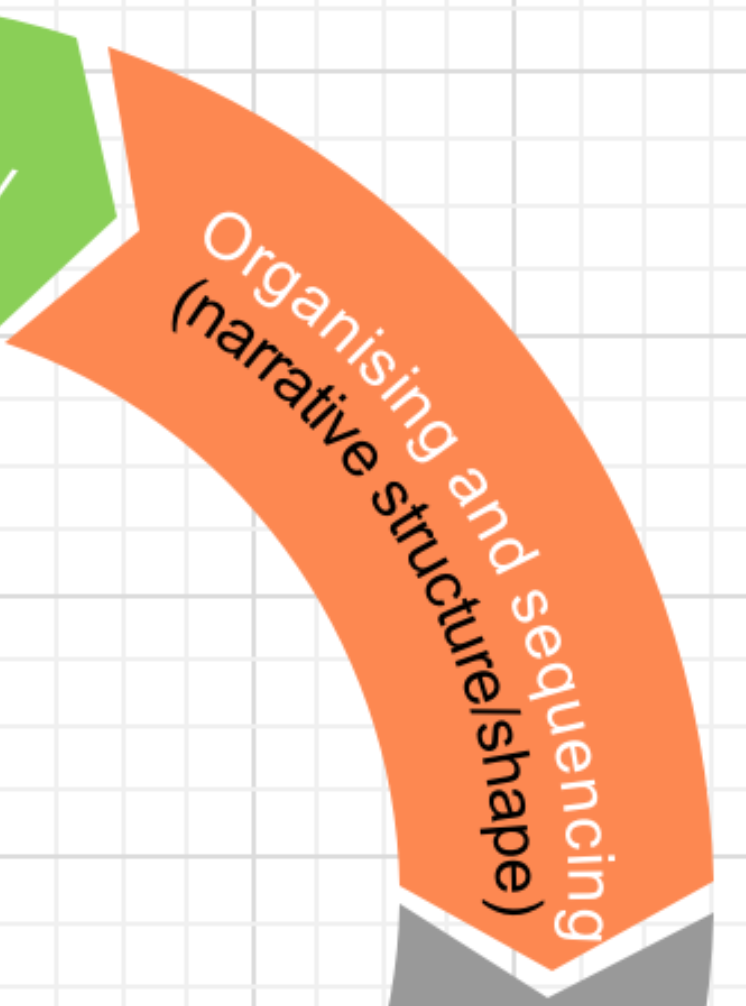 Organising and sequencing
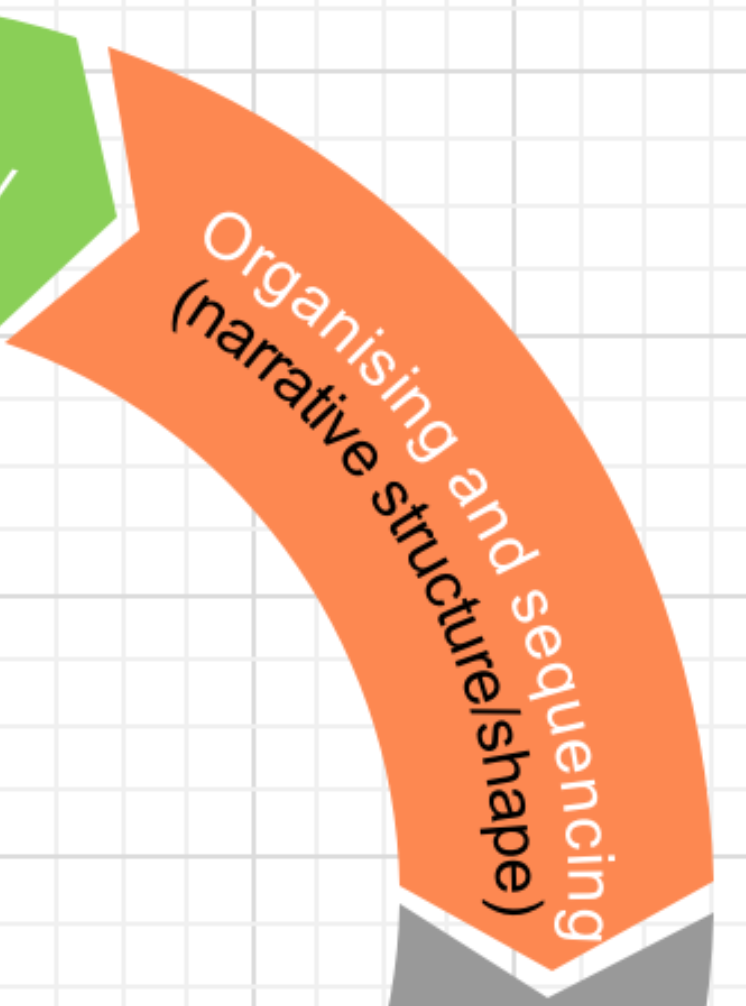 curriculum shapes
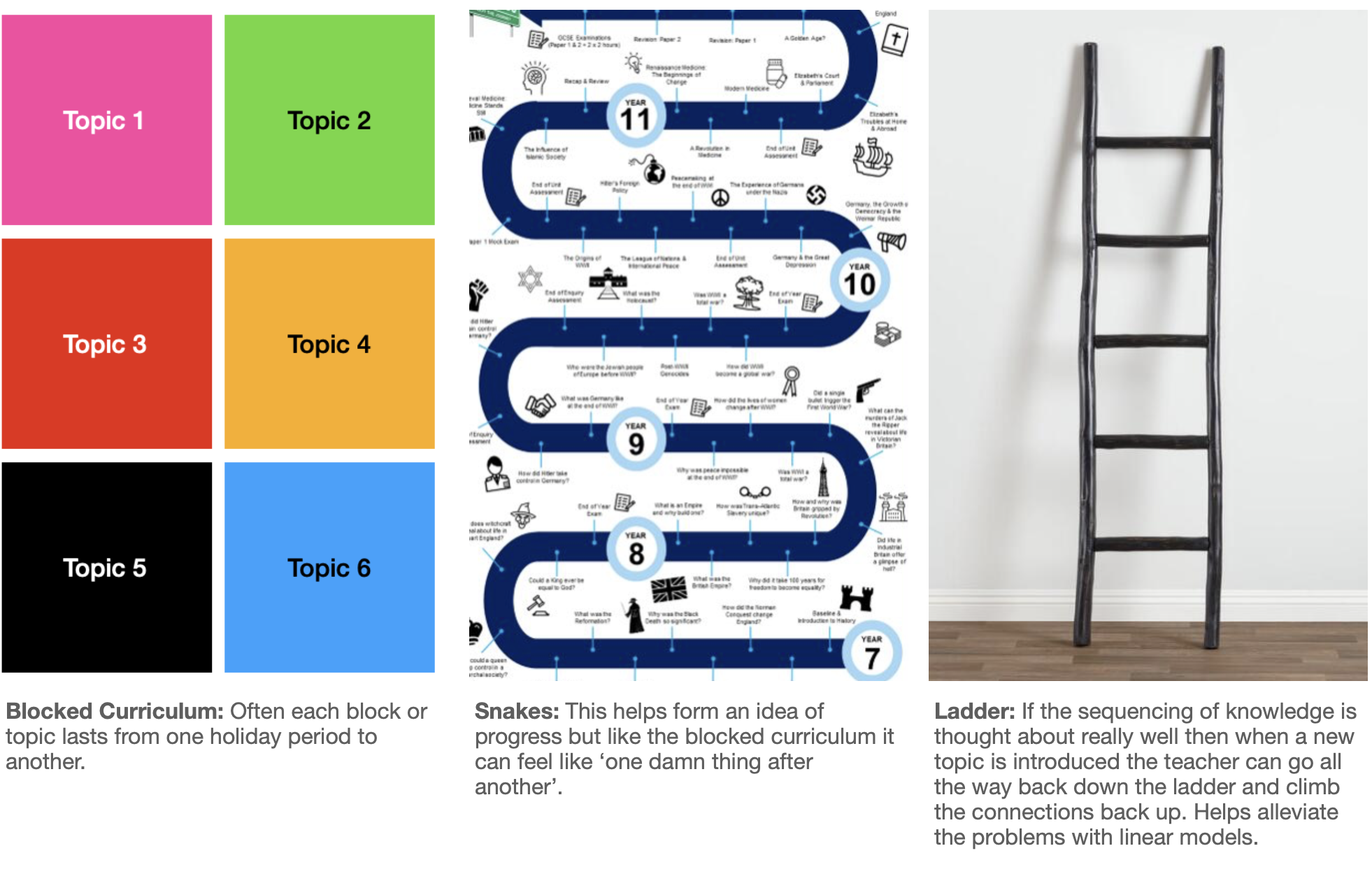 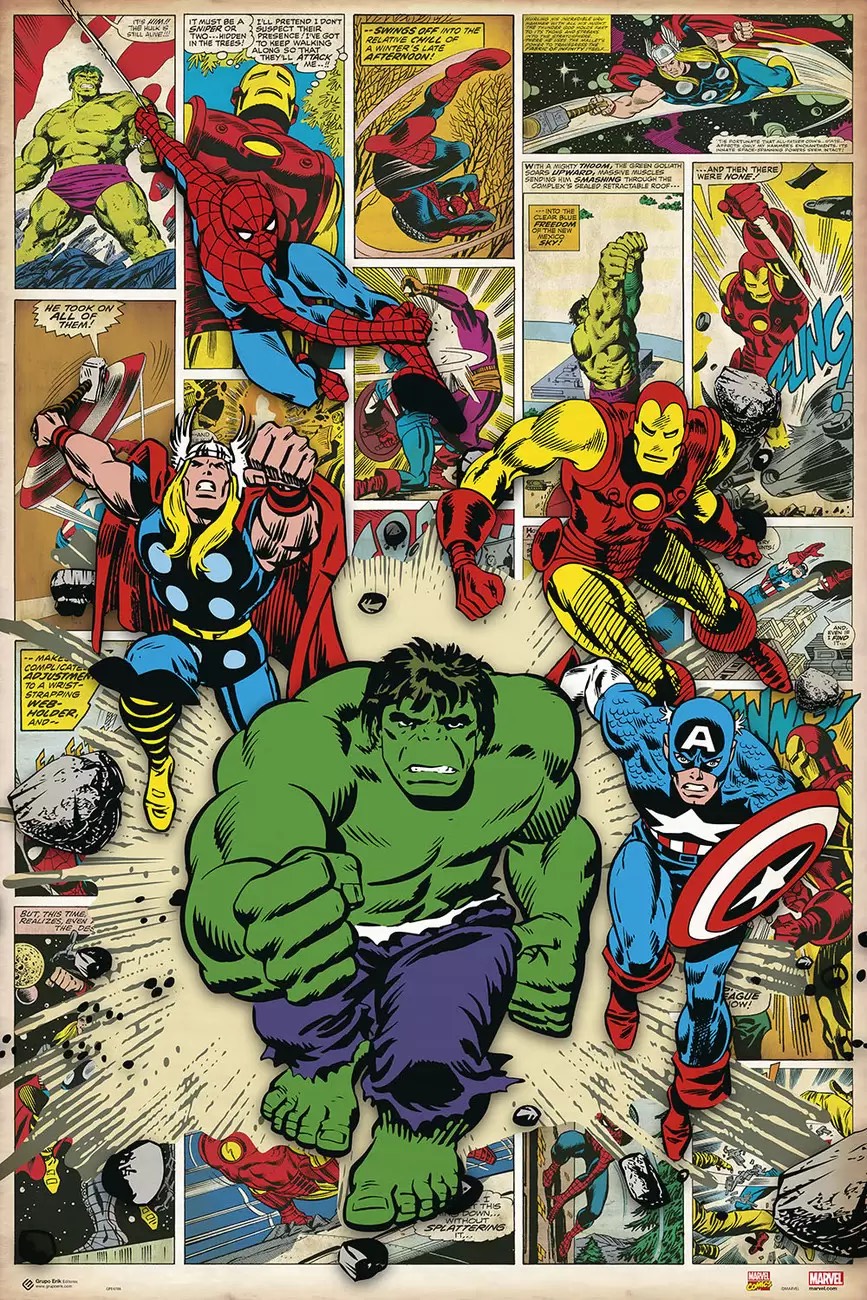 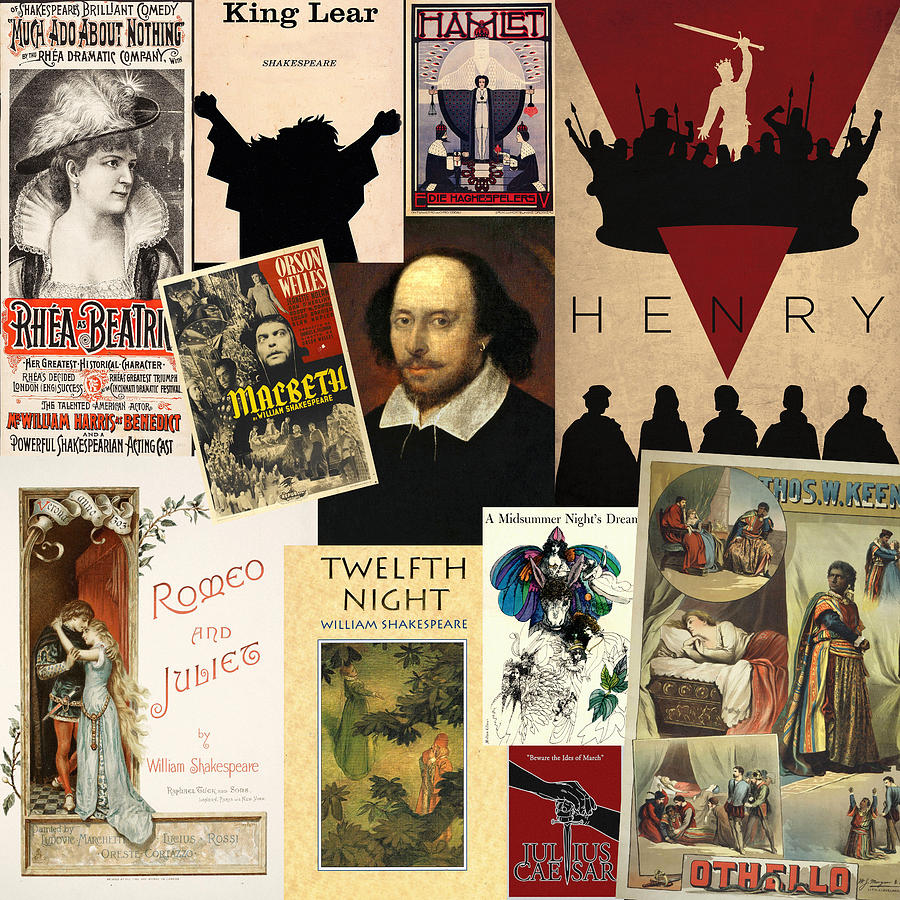 schema
Frederic bartlett
People organise concepts into mental constructs/schemas. 
Schemas help people process and remember information. 
New information that fits their existing schema, is more easily understood and therefore recalled. 
Information that doesn’t fit into an existing schema can be easily forgotten.
Simon Jenkins
A short history of europe…
Depth should follow breadth, for without it history is meaningless.
T
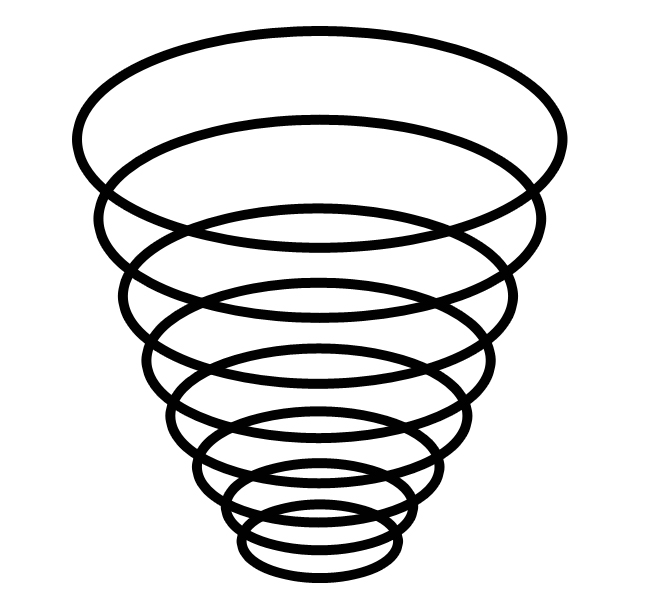 T
Shape
T
Relationship between breadth and depth
Shape
Context (Breadth)
Context (Breadth)
The Point (Depth)
Context (Breadth)
Organising Concepts and Principles
The Point (Depth)
Context (Breadth)
Organising Concepts and Principles
Knowledge organised through the ‘upside-down triangle’
The Point (Depth)
Vehicles
Vehicles
Cars
Vehicles
Cars
Sports Cars
Vehicles
Cars
Sports Cars
British Sports Cars
Vehicles
Cars
Sports Cars
British Sports Cars
British sports cars in 1960’s - 70’s
Vehicles
Cars
Sports Cars
British Sports Cars
British sports cars in 1960’s - 70’s
MG
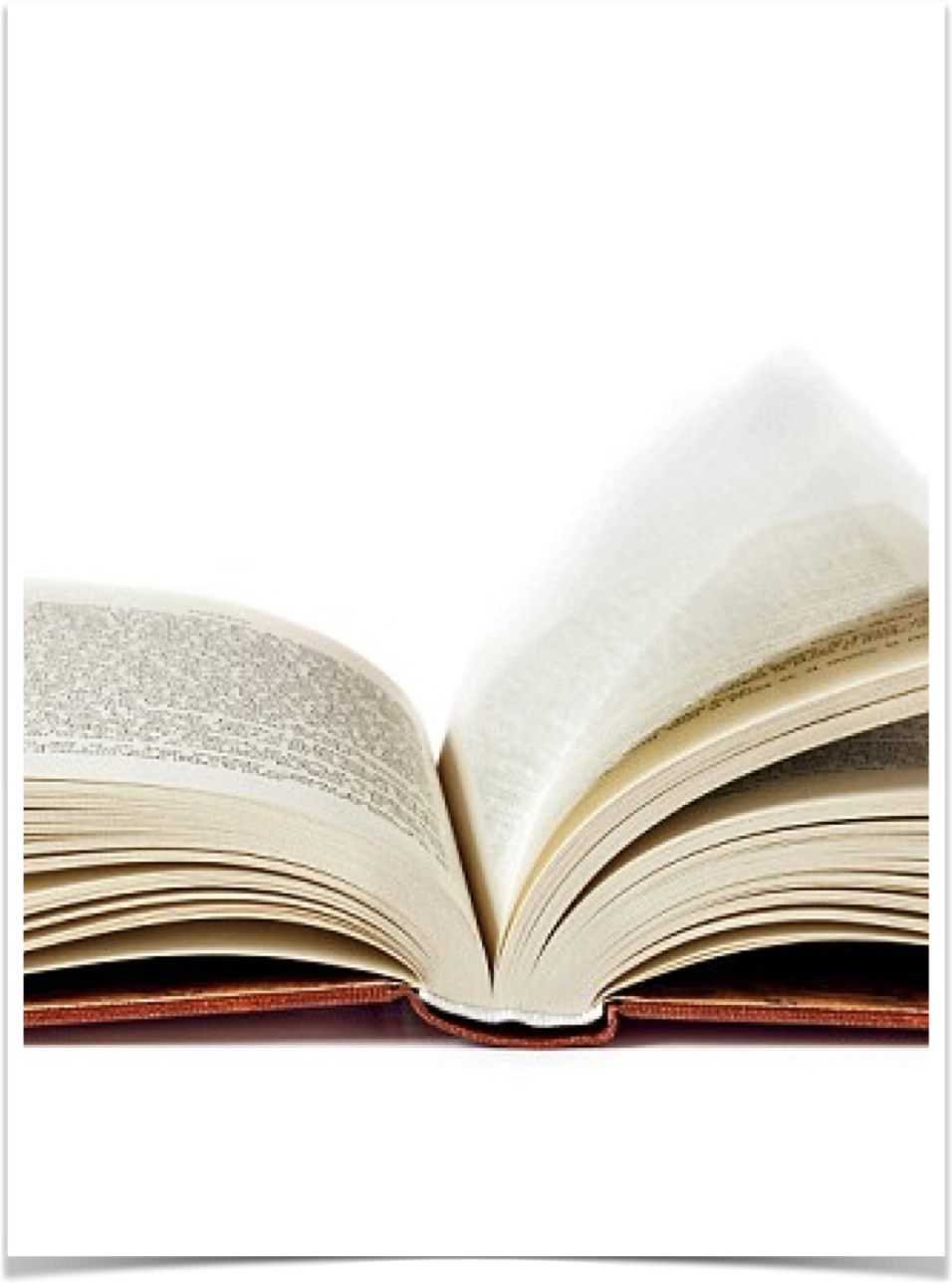 Frankenstein curriculum
How else to approach it?
What is a novel?
The Enlightenment
Romanticism
The Gothic
Frankenstein
The Enlightenment
Romanticism
The Gothic
Jane Eyre
Gothic
Horror
Frankenstein
Science Fiction
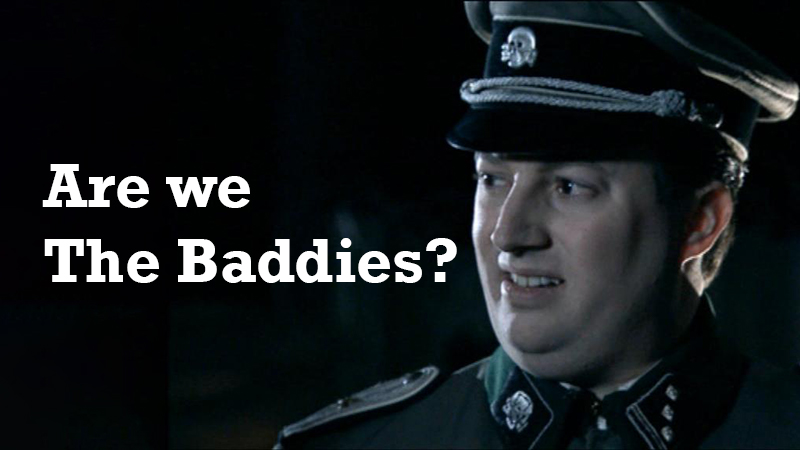 Spiral curriculum
design model
Topics revisited in increasing complexity.
Each spiral interleaves with other spirals.
The distance between visits increases as time goes by…
Dialectics
Christopher Hitchens:
When there is a basic grasp of narration and evolution and a corresponding grasp of differing views of the same story…                                 we have the practice of teaching by dialectics
Empire
Empire and Colonialism
clr james
I denounce European colonialism… but I respect the learning and the profound discoveries of Western civilisation.
Empire and Colonialism
Empire and Colonialism
Roman
British
robert björk
(Intelligent) interleaving
… juxtaposition, which allows for discrimination processes, is more critical to inductive learning than simple temporal spacing… 
noticing commonalities and differences.
robert björk
interleaving
PERFORMANCE IS ENHANCED IN THE LONG TERM THROUGH INTERLEAVED PRACTICE…

Better for the ability to transfer learning too.

STUDENTS ABLE TO DISCRIMINATE BETTER.
Truth - Realism
Truth - Social
Truth - Spiritual
Stanislavski
Brecht
Artaud
Break Fourth wall
Fourth Wall
Engulfing
Effect on Audience
pedagogy (How best to teach)
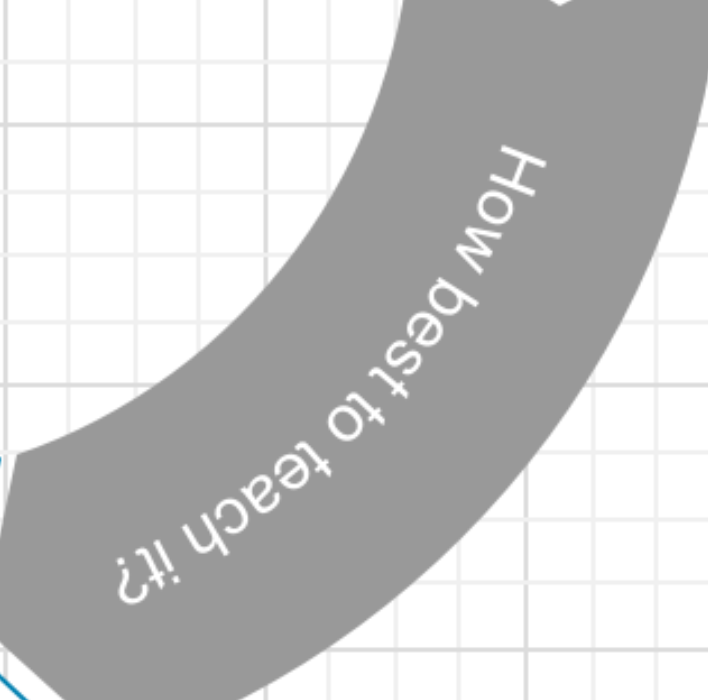 AN OPPORTUNITY TO DEVELOP QUALITATIVE JUDGEMENTS
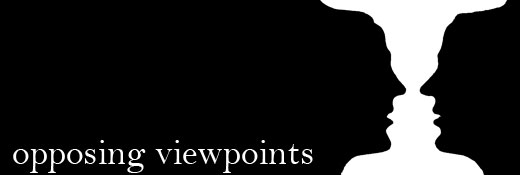 Dissoi-Logoi
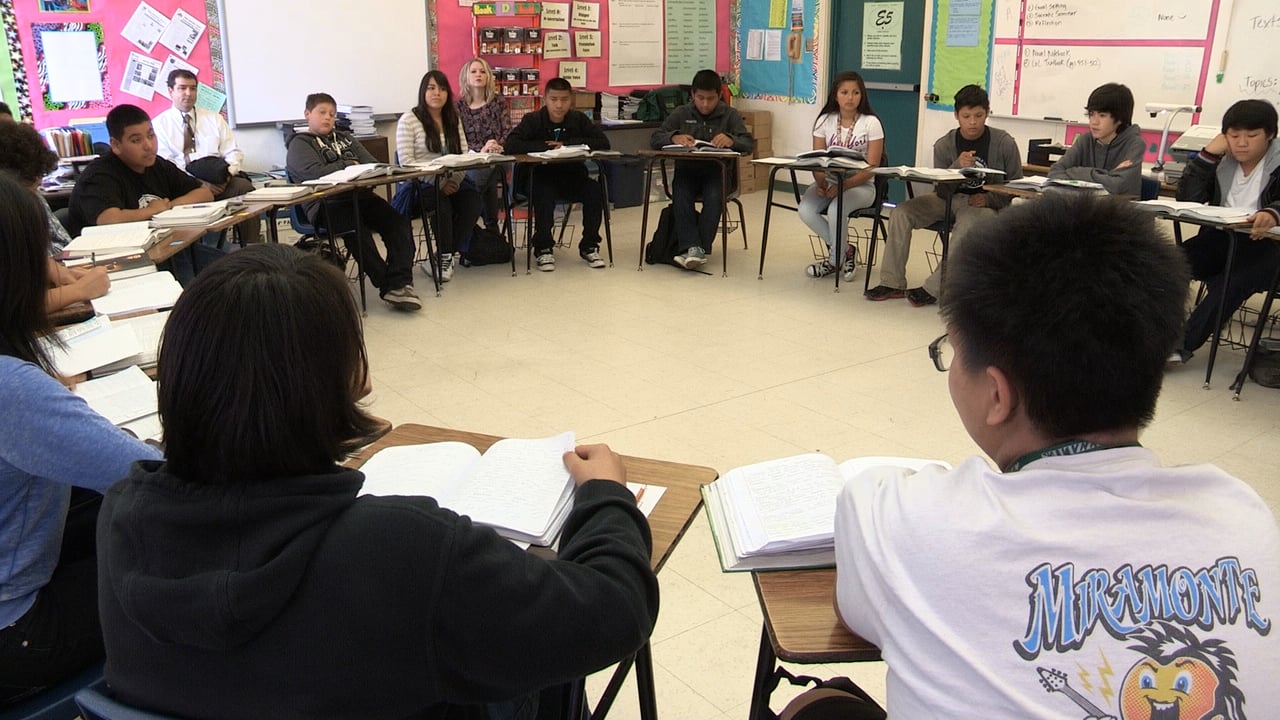 Socratic Seminar
the essay
montaigne
Let… him put what he has learned into a hundred several forms, and accommodate it to so many several subjects, to see if he yet rightly comprehends it, and has made it his own…
OF THE EDUCATION OF CHILDREN
FRIEDRICH NIETZSCHE
philologist and philosopher
There is only a perspectival seeing, only a perspectival knowing; 
and the more affects we allow to speak about a matter, the more eyes, 
different eyes, we know how to bring to bear on one and the same matter, 
that much more complete will our concept of this matter, our objectivity be.
On the Genealogy of Morality: A Polemic.
the things themselves
the things themselves
Paul gilroy
Holberg Prize winner for 2019
People don’t belong in monocultures based on their colour etc… saying ‘this is what they like/think’ is over-determination 

Culture is historically made, place, people, things, habits, traditions, desires, arguments, imaginations
Interviewed on receiving the prize. You tube
the essay
montaigne
If I speak of myself in different ways, that is because I look at myself in different ways…
Essai
Two roads diverged in a wood, and I
—I took the one less travelled by,
And that has made all the difference.
How well is the curriculum being understood?
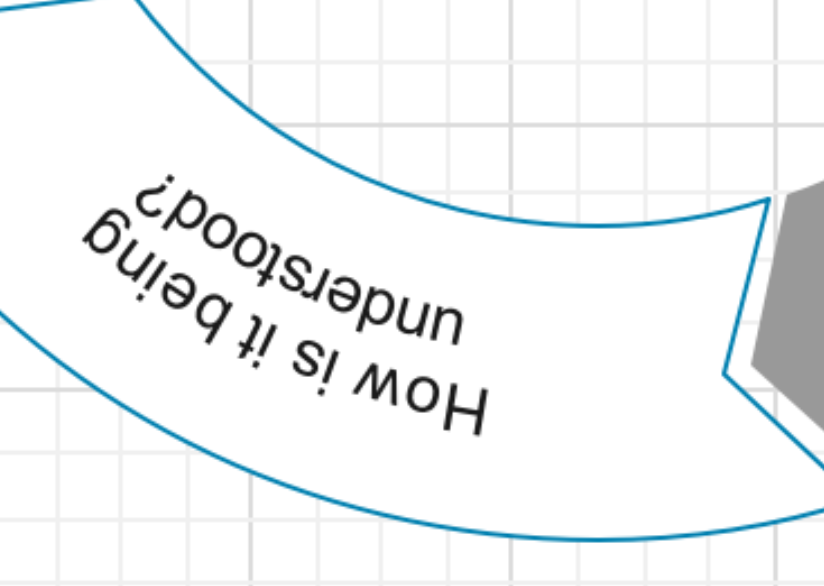 A Talk to Teachers
James Baldwin
The purpose of education... is to create in a person the ability to look at the world for himself, to make his own decisions, to say to himself this is black or this is white... [this] is the way he achieves his own identity.
Article. By James Baldwin. October 16, 1963.
Two roads diverged in a wood, and I
—I took the one less traveled by,
And that has made all the difference.
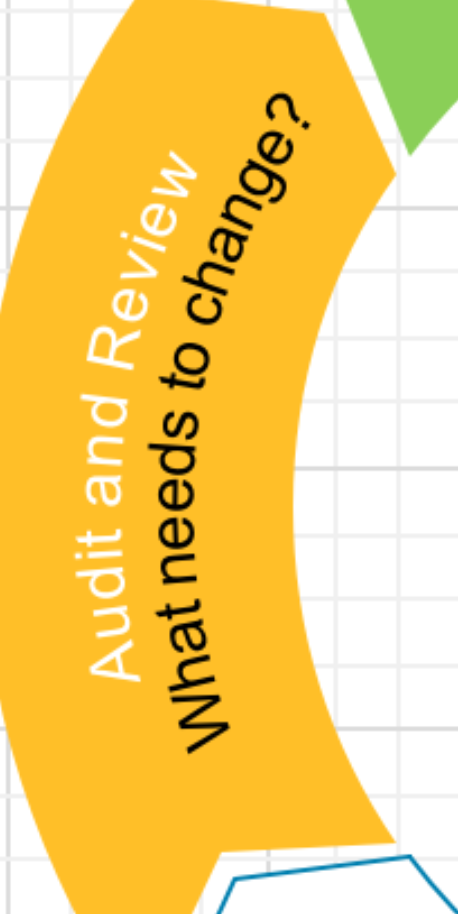 Audit and Review
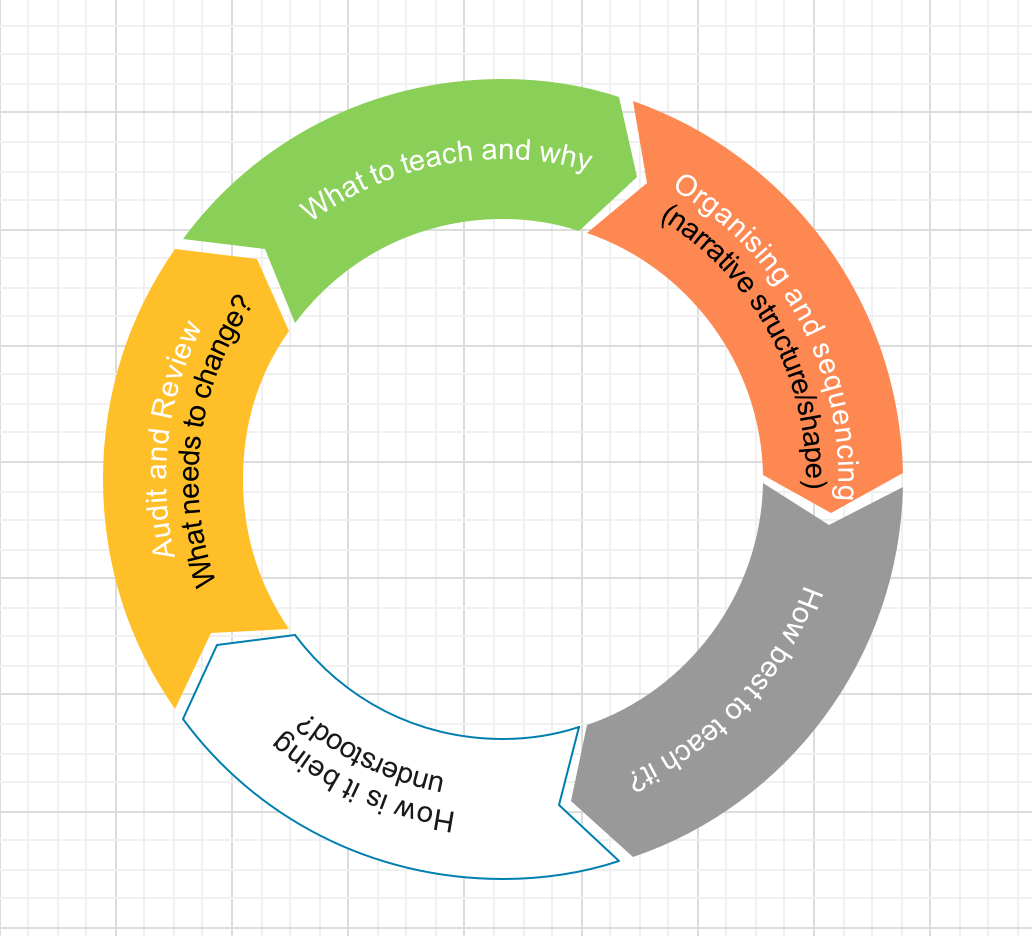